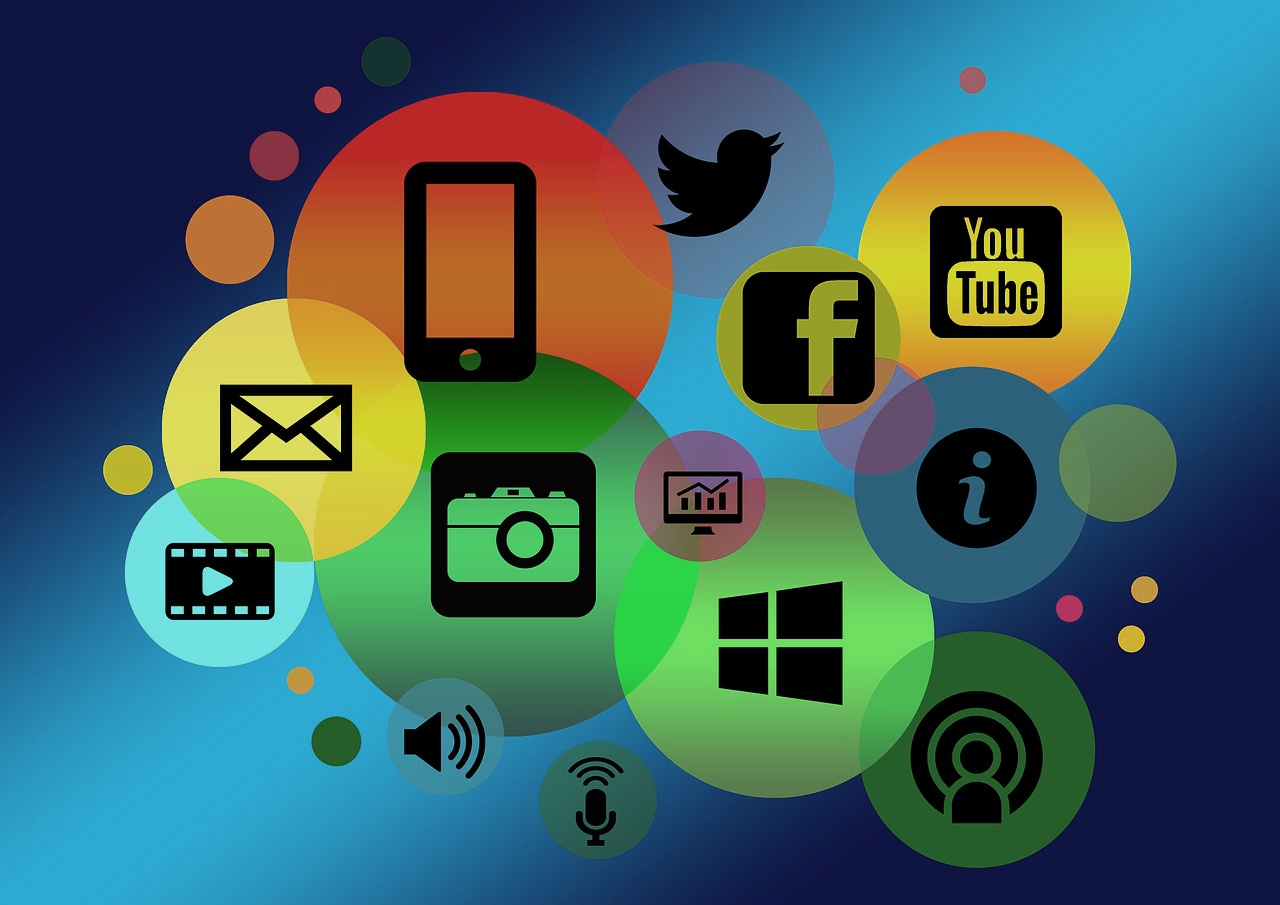 Curso propedéutico autodirigido
Ana Ma. Gurrola Togasi. ENP-2
Ma. Teresa Herrera Islas. ENP-5
2020
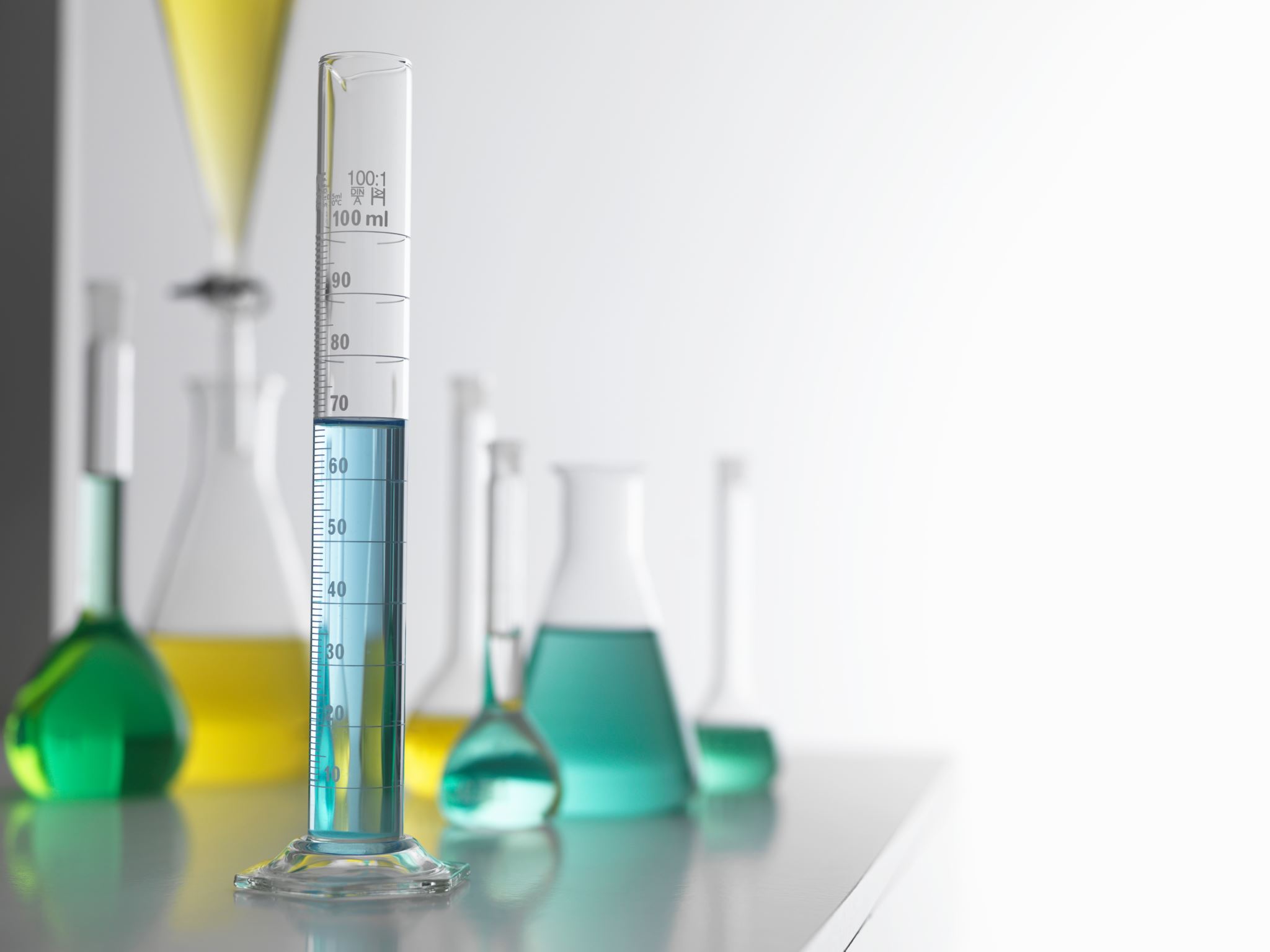 Objetivo
Diseñar e impartir un curso para ayudar a los estudiantes a adquirir los conocimientos químicos del curso de química IV, área II, en el Plantel 9 de la ENP en línea basado en el autoestudio.
2020, Derechos Creative Commons 3.0
Introducción
2020, Derechos Creative Commons 3.0
El autoestudio implica el desarrollo de ciertas estrategias o habilidades para el estudio y la asimilación de los contenidos.
2020, Derechos Creative Commons 3.0
Metodología
El proceso de enseñanza aprendizaje seguido en el curso se muestra en la siguiente figura.
2020, Derechos Creative Commons 3.0
Resultados
Al finalizar el curso se aplicó a los estudiantes una encuesta para conocer sus conceptos sobre el autoaprendizaje y el impacto del curso sobre sus hábitos de estudio. A continuación, se enumeran los resultados más relevantes.
 
ESTRATEGIAS DE ESTUDIO MÁS USADAS
Subrayar lo más importante de mis apuntes.
Hacer resúmenes.
Consultar materiales de Internet como videos, páginas web y tutoriales.
Consultar libros.
Conceptos sobre el autoestudio.
2020, Derechos Creative Commons 3.0
CONCEPCIÓN SOBRE EL AUTOESTUDIO
Investigar sobre un tema y al ritmo preferido. Es adelantar la materia por su cuenta, y cuando expliquen el tema en clase entenderlo con más facilidad o poder preguntar mis dudas especificas al profesor.
 
HABILIDADES NECESARIAS PARA EL AUTO ESTUDIO
Comprensión lectora, organización, concentración, responsabilidad y ansías por aprender.

HABILIDADES DESARROLLADAS EN EL CURSO
Mejoré la forma estética de mis trabajos.
Mayor organización con mi tiempo.
Organizarme correctamente. 
Resolver muchos problemas como estrategia de estudios en materias prácticas como química y matemáticas.
2020, Derechos Creative Commons 3.0
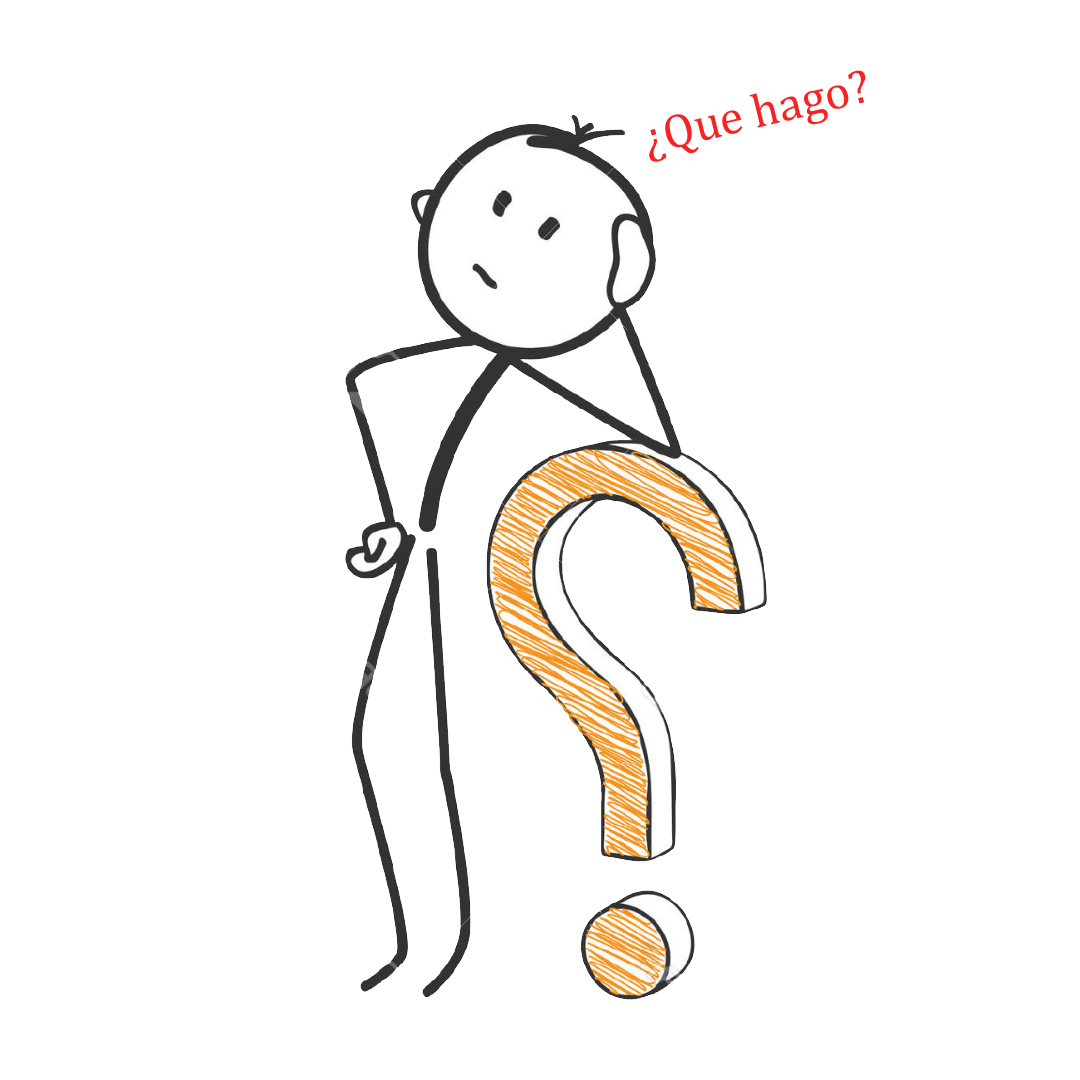 Reflexiones de los estudiantes
Corrección
Enlace covalente, este se produce en la unión de dos no metales, los cuales para estar estables necesitan un total de 8 electrones en su última capa de valencia, lo cual se obtiene al compartir electrones para estar estables. Un enlace covalente es la unión química de elementos que comparten electrones de valencia para completar el octeto en la capa más externa
Los puentes de hidrógenos son los responsables de interactuar con el etanol haciendo un acomodo de sus átomos ya que estos ejercen una ligera atracción hacia las cargas parcialmente positivas de otros átomos de hidrogeno. Los átomos que pueden formar puentes con el hidrógeno son el oxígeno, el flúor y el nitrógeno.
En las preguntas abiertas simplemente tuve que complementar las respuestas mientras que en la actividad 3.3 obtuve 5 aciertos de 8 y me equivoque en la función estructural de las células, termorregulador a través de la sudoración y amortiguador y regulador de los cambios térmicos. Y para terminar, para seguir aprendiendo solo tengo que buscar más información relacionada con el tema para obtener un mayor panorama del tema y poder conectar para darle un significado más lógico para mí.
2020, Derechos Creative Commons 3.0
Conclusiones
El autoestudio no es una estrategia de enseñanza aprendizaje muy aplicada en la ENP, esta situación a causado que los estudiantes no desarrollen las habilidades necesarias para ser autónomos en el aprendizaje. 

Resultó una estrategia muy útil, facilitó que los estudiantes identificaran claramente sus dudas, las cuáles fueron explicadas en las videoconferencias haciendo que las sesiones fueran productivas, ágiles y participativas, basadas en las necesidades de los estudiantes y no en la exposición del profesor. De igual manera, permitió que el profesor diseñara las intervenciones necesarias para favorecer el aprendizaje de los estudiantes.

A fin de poder participar adecuadamente en esta sociedad los ciudadanos debemos desarrollar habilidades para aprender de forma autónoma. Por tal razón, esta estrategia debería de usarse de manera más intensiva en nuestra institución.
2020, Derechos Creative Commons 3.0